AHCAL MIP Calibration 					Zixun Xu
Motivation
Use MIP data and simulation information(ECAL+HCAL) to do energy calibration.

Select abnormal channels for furture work.

Study energy inhomogeneous of different energy unit.
Filter Out Unavailable Entries
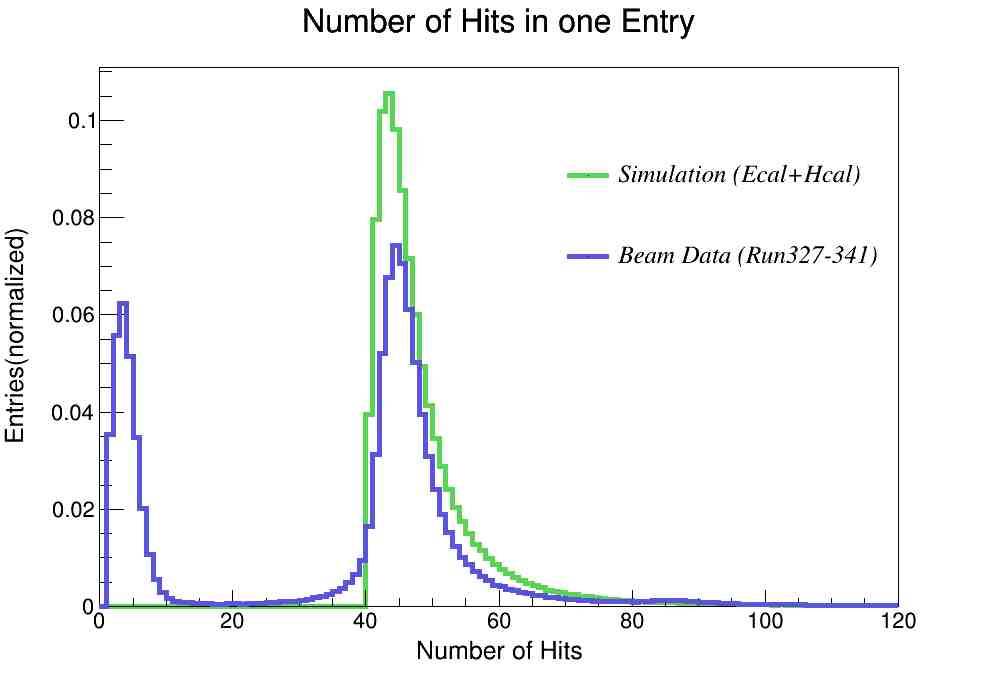 We select the entries whose hit numbers are larger than 30.

We don’t want to collect the shower,so we just collect the cells with the largest number of the “same position cells”.

Useless entries have the percentage of about 30%.

{3210021,3310021,3420010,3510022,3610022,3710021}

    ->{3210021,3310021,3710021}
Methods in Calibration
Fitting function :Laudau+Guassian Convolution

First fit at the chip level,then use the parameters as each channel’s initial parameters.

Fitting range :100-1500,minor adjustments have been made to a small number of channels.
Channels Fail to be Calibrated
Light leak:46

Fail to Fit:9(all in layer38&39）

Total:55/12960=0.42%
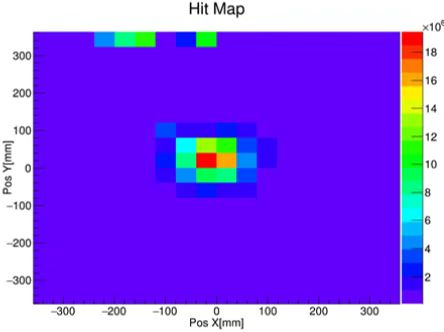 Some Results
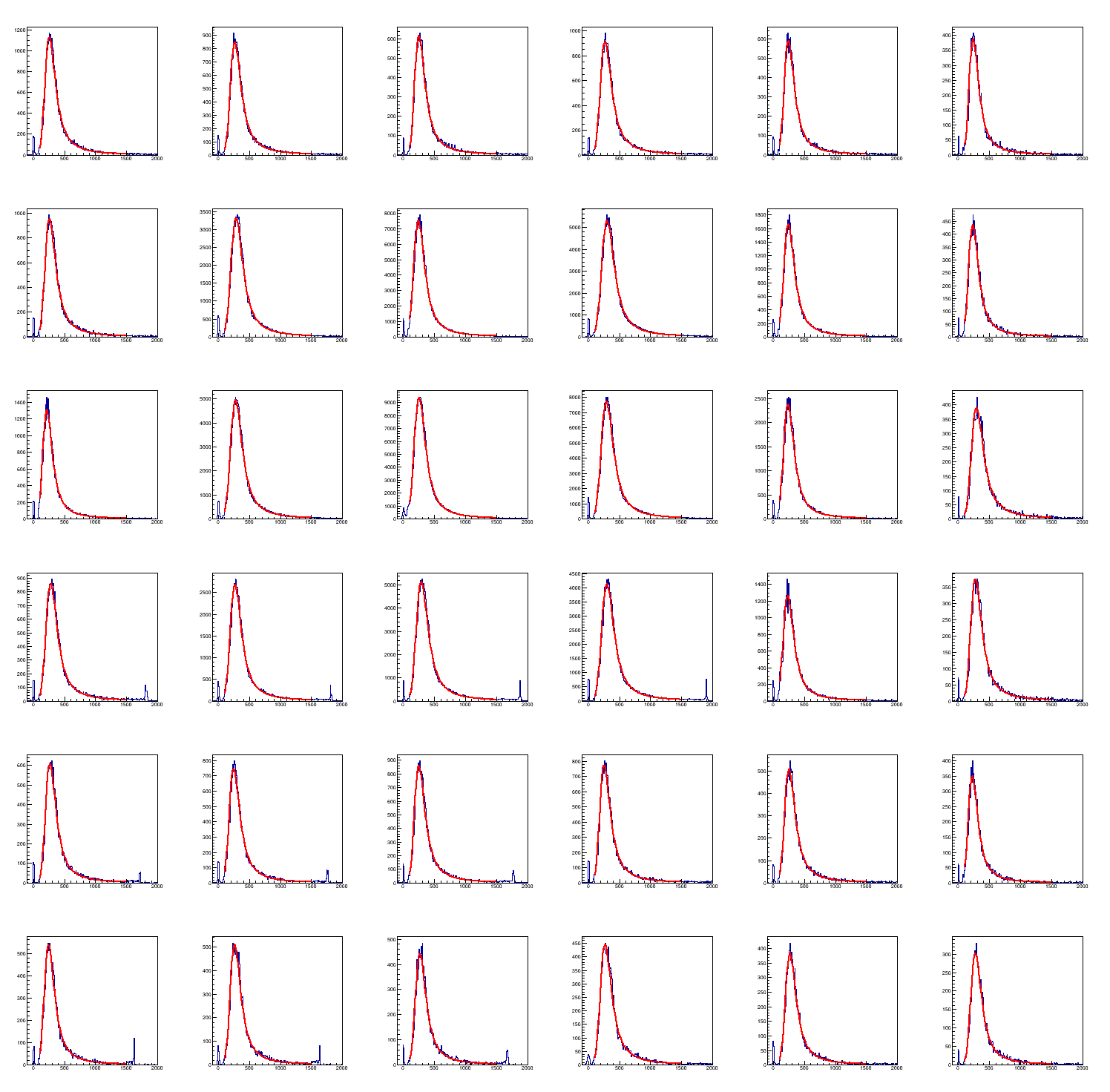 layer3 chip4
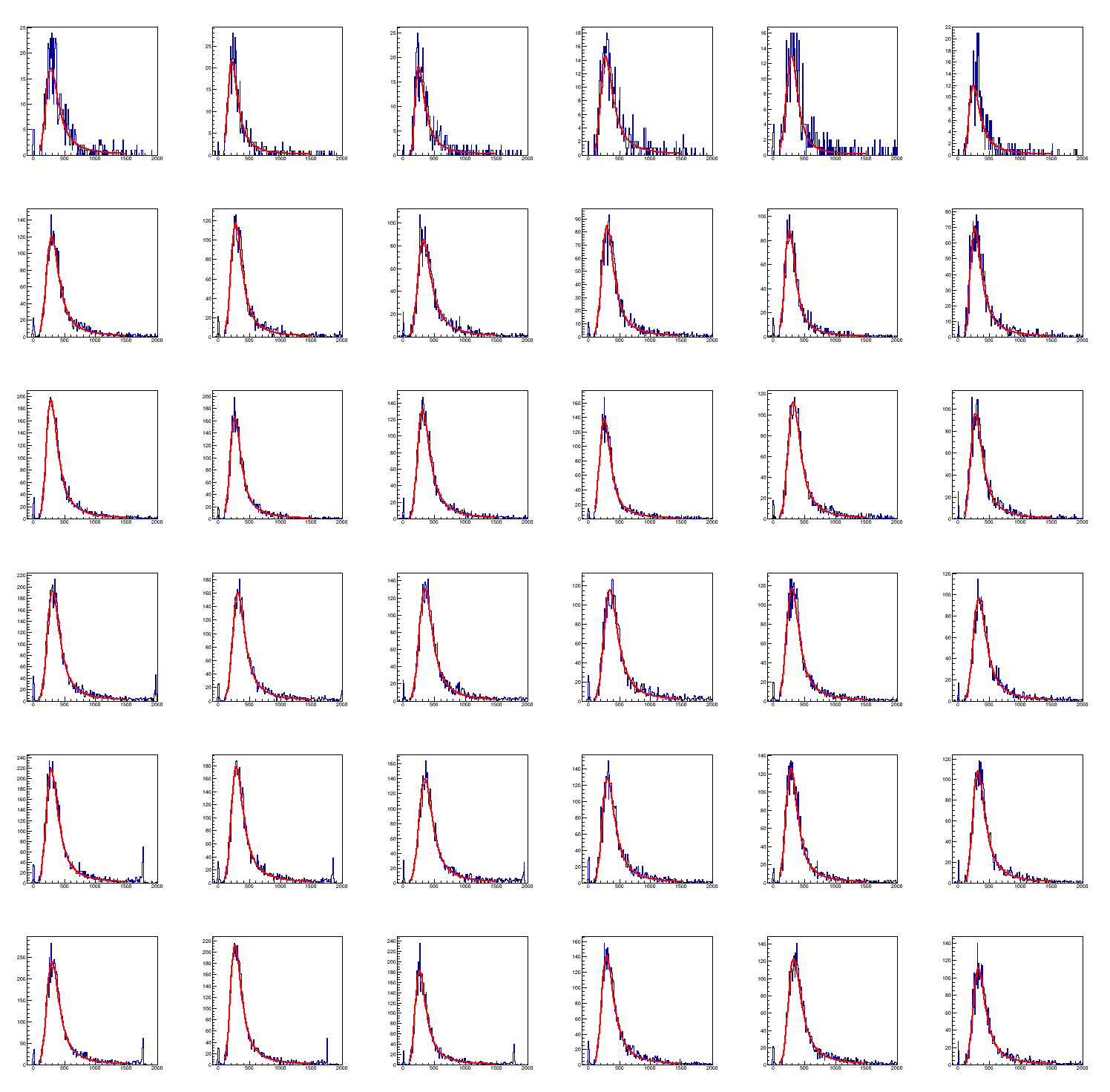 Some Results
layer11 chip0
Some Results
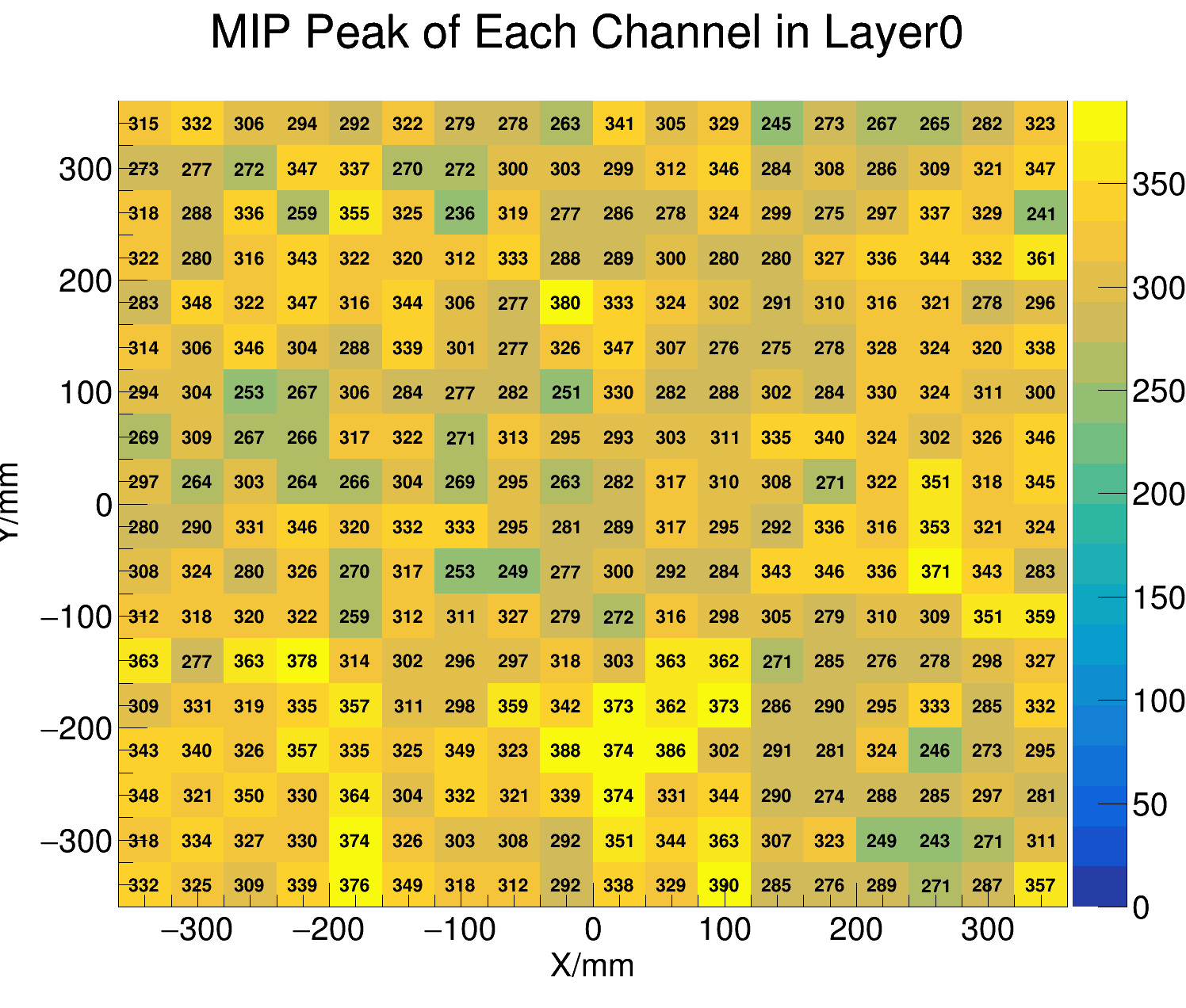 Some Results
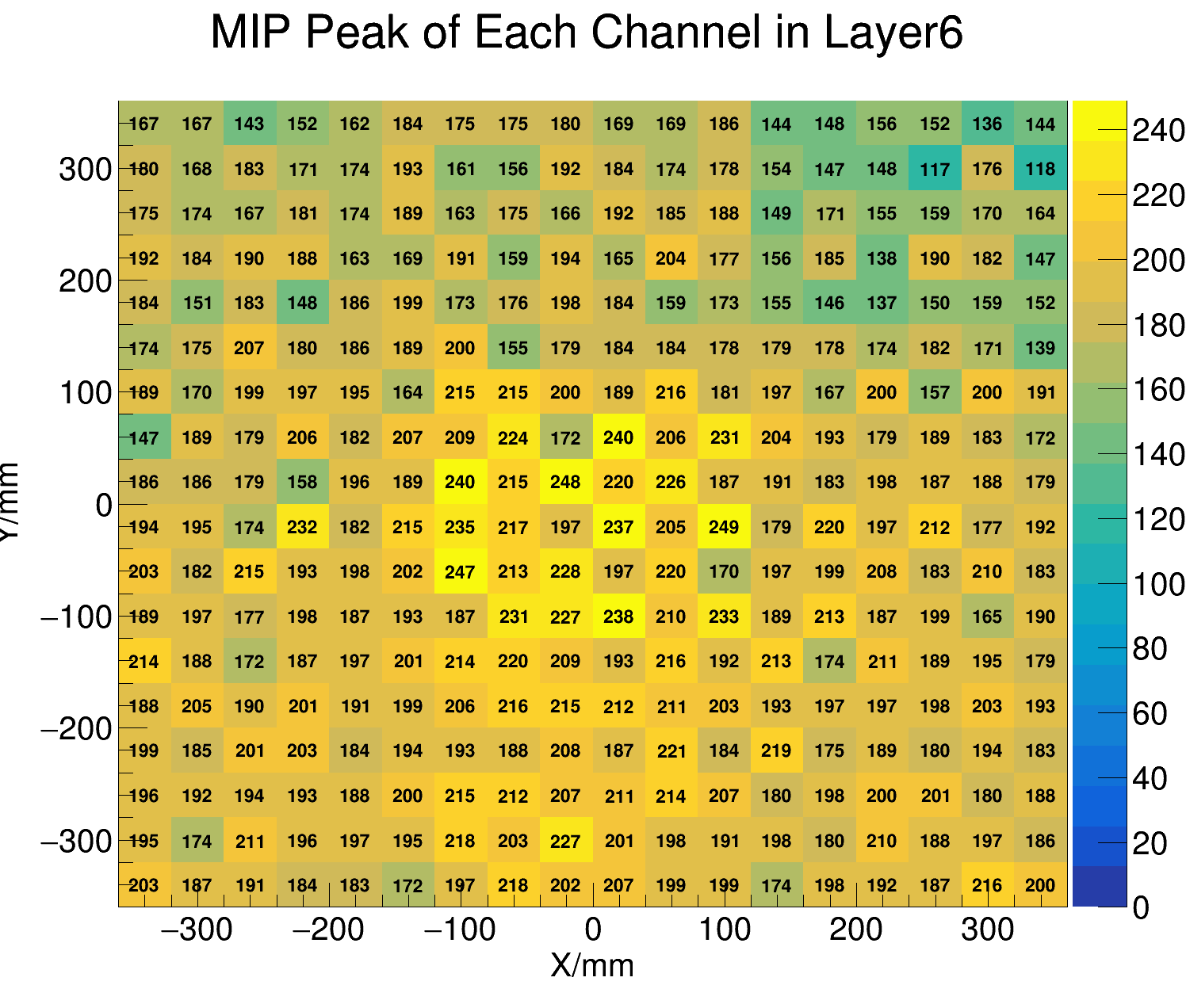 Fitting Effect
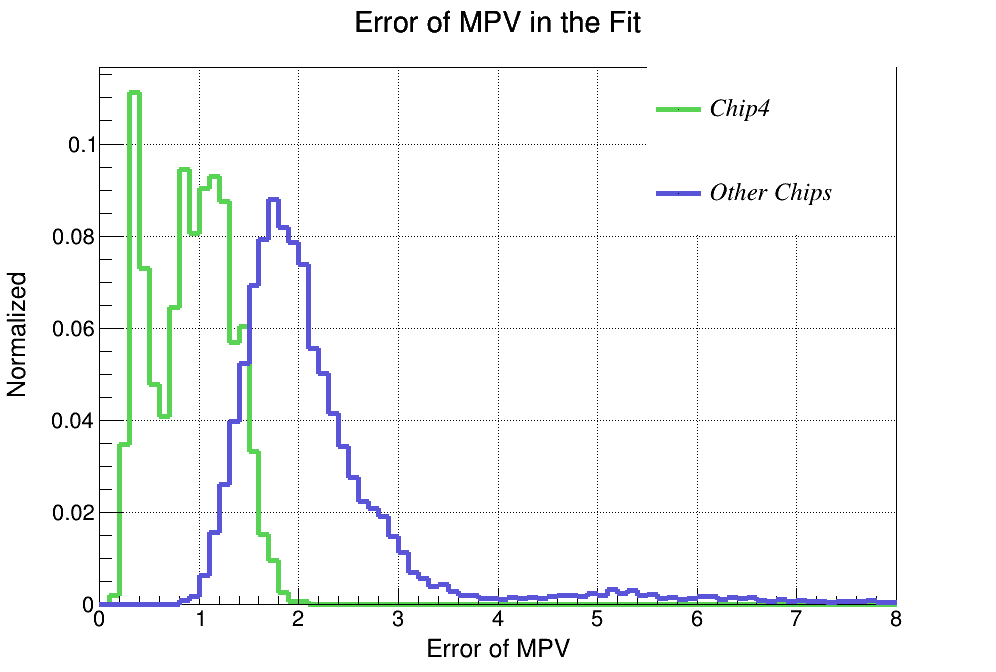 Ratio of MPV&Sigma
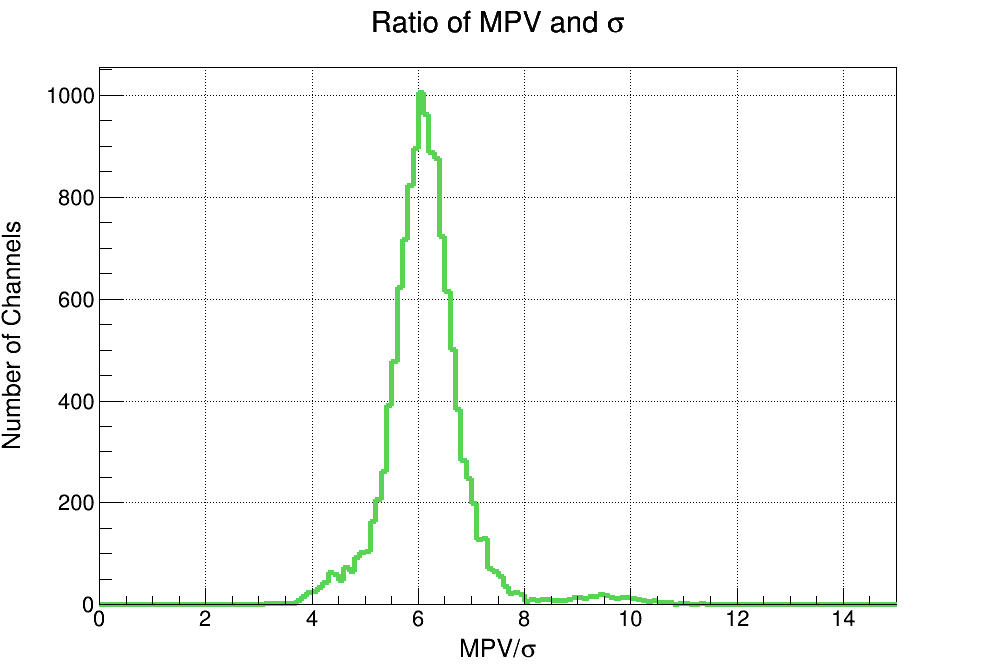 The ratio of MPV and sigma is almost the same in different layers in simulation result(about 14),while here shows the different situation.
Layer38&39 Problems
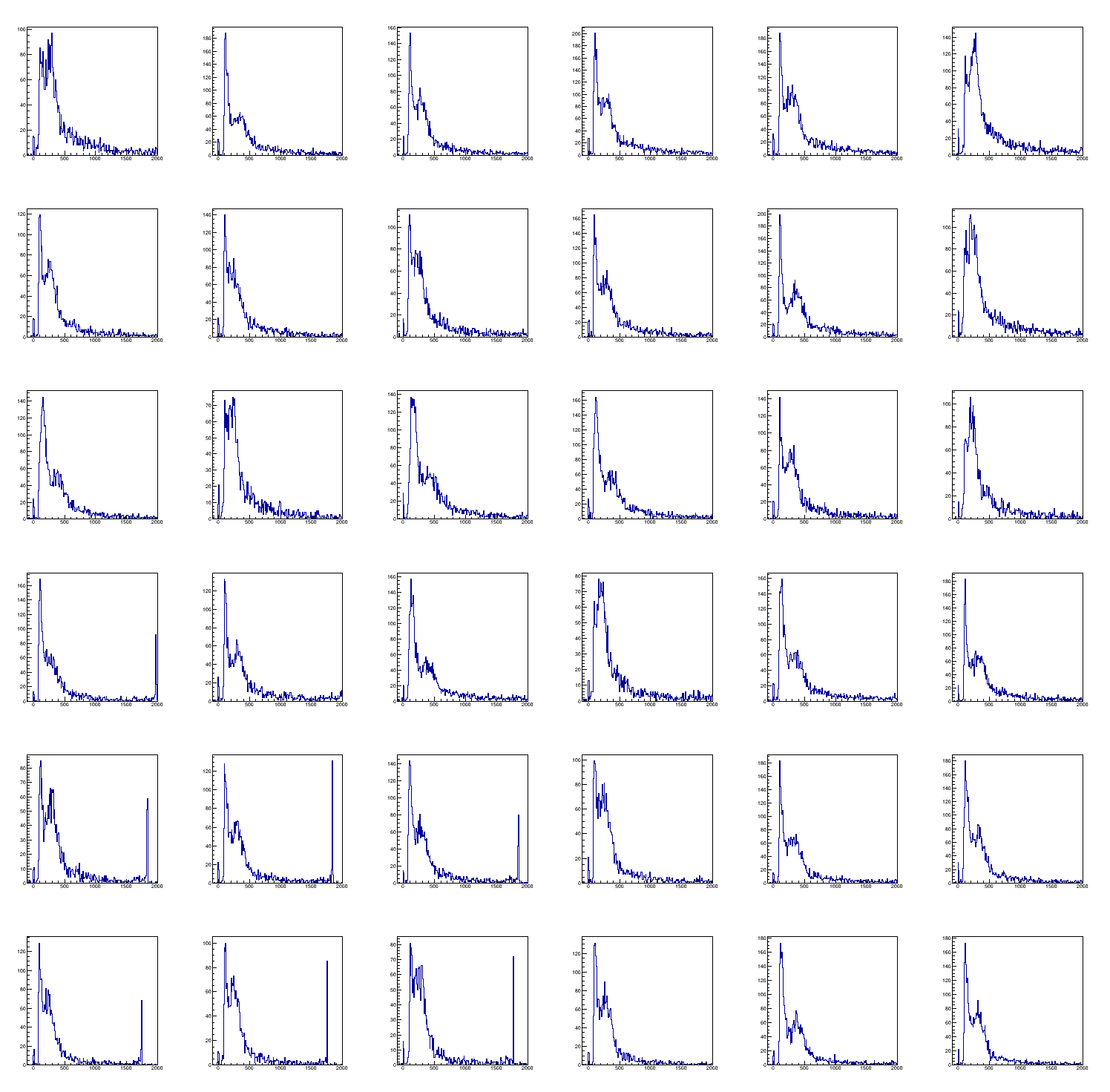 Layer39 Chip8

Exponential noise mainly from Run21-29

layer38 chip6,7,8;
   layer39 chip6,7,8
Layer38&39 Problems
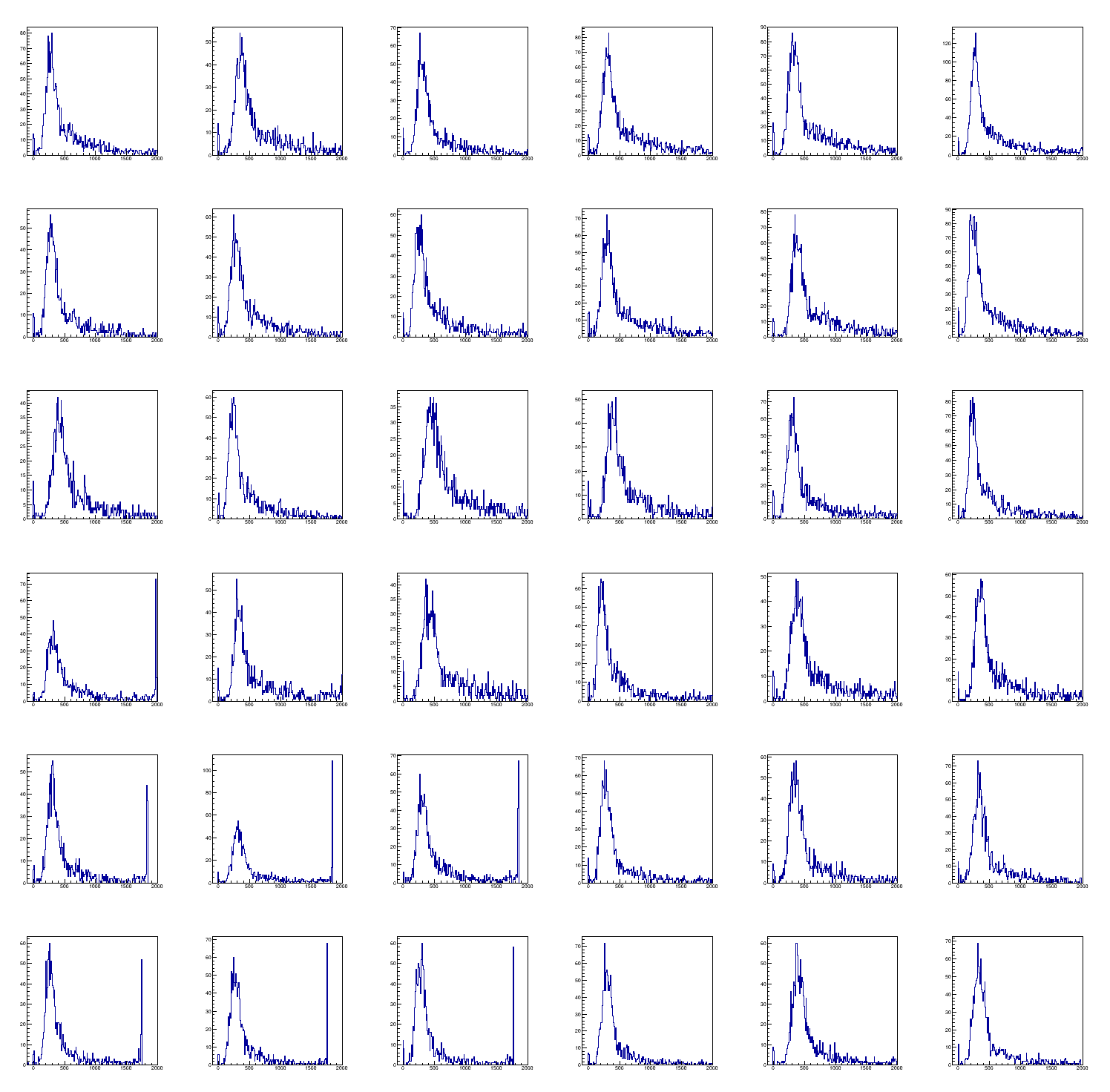 Layer39 Chip8

Exponential noise disappers

Still cannot get good fit
Layer38&39 Problems
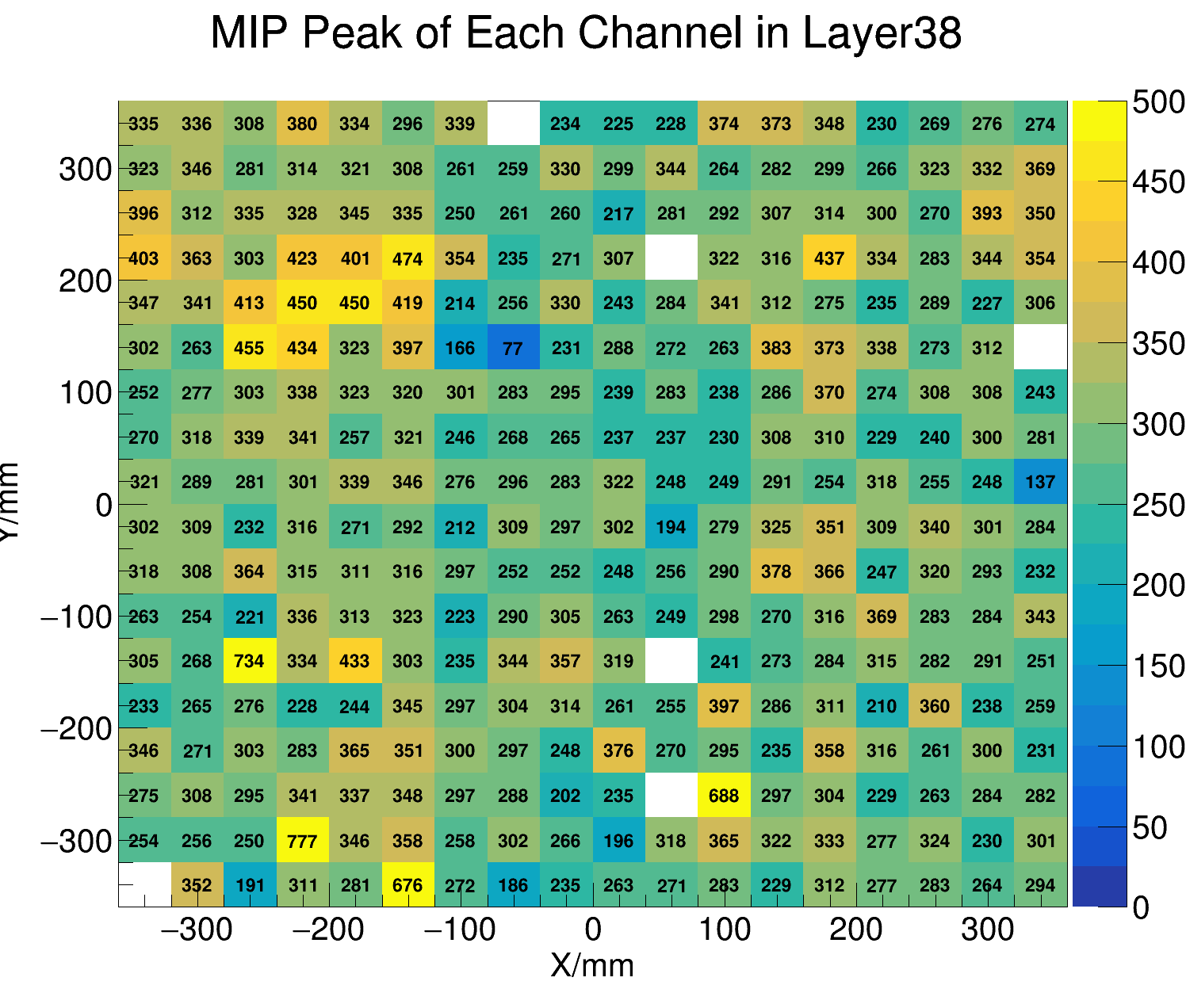 Layer38&39 Problems
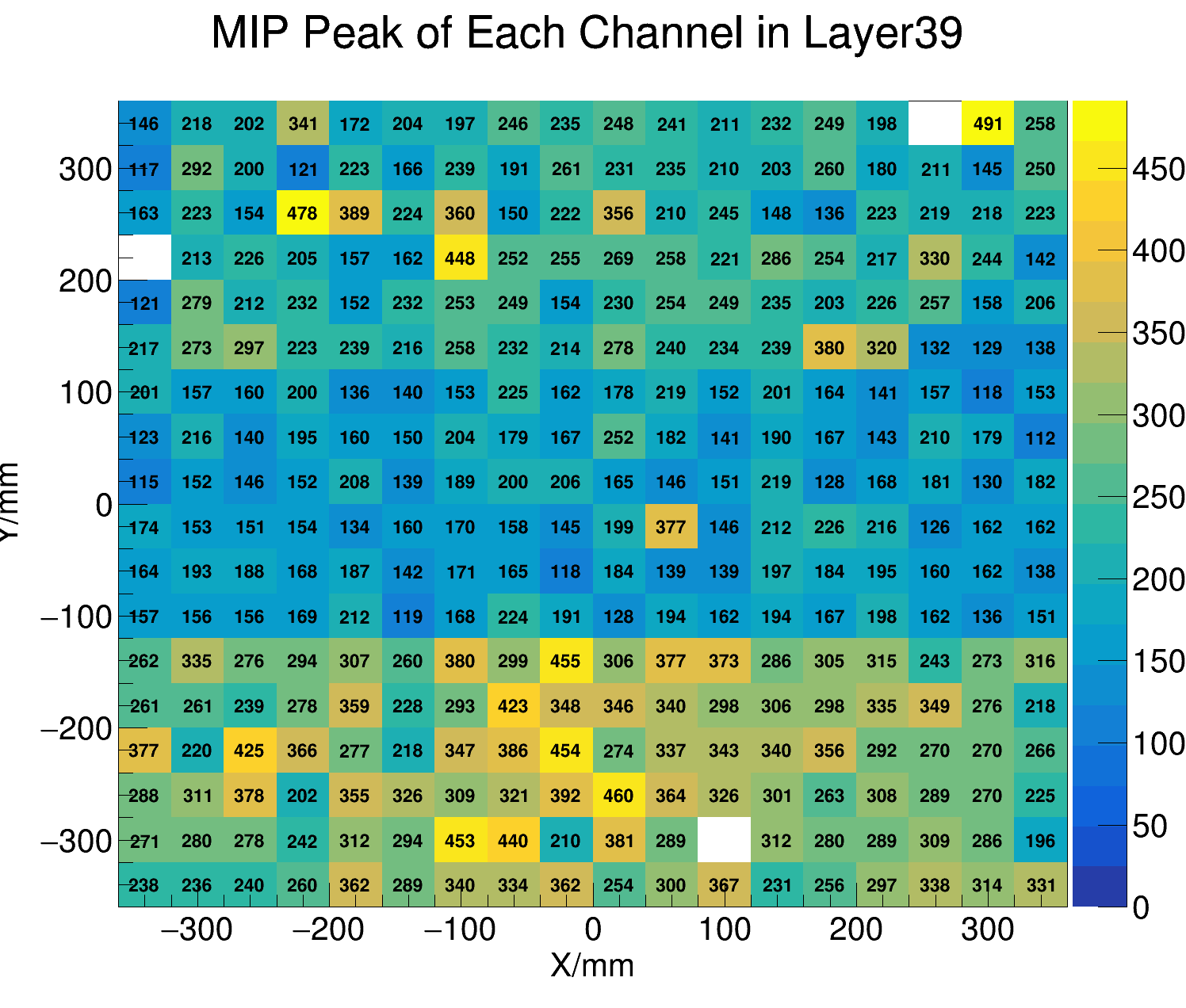 Summary&Plan
Percentage of channels fail to calibrate is about 0.42%.
Calibration results in:
/afs/ihep.ac.cn/users/z/zixunxu/public/test/mipCalib.root
norm=0  ->  badchannel

Study the inhomogeous effect of different energy units.  
Find better fitting plan to layer38 and 39.
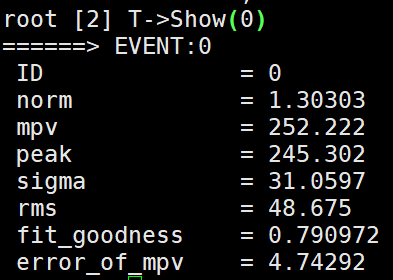 Thanks!